ΦΡΟΥΤΑ -ΛΑΧΑΝΙΚΑ
Στην ομάδα αυτή ανήκουν όλα τα φρέσκα, αποξηραμένα, κατεψυγμένα ή κονσερβοποιημένα φρούτα και λαχανικά, καθώς και οι χυμοί τους. Δεν ανήκουν όμως οι πατάτες και οι ξηροί καρποί. Στην ομάδα αυτή θα συναντήσουμε φρούτα:
ΚΑΤΗΓΟΡΙΕΣ ΦΡΟΥΤΩΝ- ΛΑΧΑΝΙΚΩΝ
πυρηνόκαρπα με ένα κουκούτσι στον πυρήνα τους, όπως τα κεράσια, τα βερίκοκα, τα ροδάκινα και τα δαμάσκηνα
γιγαρτόκαρπα με θήκες με κουκούτσια στον πυρήνα τους, όπως τα μήλα και τα αχλάδια
εσπεριδοειδή, όπως τα πορτοκάλια, τα μανταρίνια, τα λεμόνια και τα γκρέιπ φρουτ
εξωτικά φρούτα που έχουν φτάσει και στη χώρα μας, όπως οι μπανάνες και ο ανανάς
τα ξερά φρούτα (σύκα, δαμάσκηνα, βερίκοκα κ.ά.)
οι κομπόστες (από ροδάκινο, βερίκοκο κ.ά.)
οι χυμοί των παραπάνω φρούτων
τα φυλλώδη πράσινα λαχανικά, όπως τα είδη του μαρουλιού και τα πολύτιμα ελληνικά χόρτα (ραδίκια, αντίδια, βλίτα, σέσκουλα κ.ά.)
τα φρουτώδη λαχανικά, όπως η τομάτα, το αγγούρι και η πιπεριά
ζαρζαβατικά, όπως οι μελιτζάνες, τα κολοκυθάκια, το κουνουπίδι, το μπρόκολο και τα καρότα, τα οποία προέρχονται από καρπούς, ρίζες, βολβούς ή από άλλο μέρος του φυτού.
Θρεπτικά συστατικά και χαρακτηριστικά αυτής της ομάδας
δεν περιέχουν καθόλου λιπαρά (εκτός από το φρούτο αβοκάντο, το οποίο ανήκει στην ομάδα λίπους), άρα δεν επιβαρύνουν τον οργανισμό με ανεπιθύμητα λιπίδια
παρέχουν ελάχιστη ενέργεια, δηλαδή λίγες θερμίδες, συνεπώς βοηθούν στη διατήρηση των κιλών μας και γενικότερα στον έλεγχο του σωματικού μας βάρους
αποτελούν σημαντική πηγή φυτικών ινών (ή διαιτητικών ινών) οι οποίες συντελούν στη φυσιολογική λειτουργία του εντέρου και συγχρόνως βοηθούν στην καταπολέμηση της δυσκοιλιότητας
είναι σημαντική πηγή βιταμινών (όπως βιταμίνη C, ορισμένες βιταμίνες Β, φυλλικό οξύ κ.ά.) και μετάλλων (όπως κάλιο, ασβέστιο κ.ά.) τα οποία ανήκουν στα απαραίτητα θρεπτικά συστατικά
είναι σημαντική πηγή αντιοξειδωτικών ουσιών, οι οποίες προστατεύουν τον οργανισμό από τη φθορά (βλ. υποενότητα 3.2)
έχουν υψηλό βαθμό κορεσμού, δηλαδή νιώθεις άμεσα γεμάτο το στομάχι σου και το αίσθημα αυτό διαρκεί για αρκετό χρονικό διάστημα. 
Έτσι δεν αναζητάς σύντομα τροφή, καθυστερεί δηλαδή η λήψη του επόμενου γεύματος, με αποτέλεσμα να μην προσλαμβάνεις πολλές θερμίδες και να ελέγχεις καλύτερα το σωματικό βάρος σου.
ΚΑΤΩ ΑΠΌ ΠΟΙΕΣ ΣΥΝΘΗΚΕΣ ΚΑΤΑΣΤΡΕΦΟΝΤΑΙ ΟΙ ΒΙΤΑΜΙΝΕΣ
ΤΑ ΦΡΟΥΤΑ ΠΟΥ Η ΣΑΡΚΑ ΤΟΥΣ ΕΊΝΑΙ ΑΣΠΡΗ ΠΡΕΠΕΙ ΝΑ ΤΡΩΓΟΝΤΑΙ ΑΜΕΣΩΣ ΓΙΑΤΙ ΜΑΥΡΙΖΟΥΝ ΚΑΙ ΔΗΜΙΟΥΡΓΟΥΝΤΑΙ ΕΝΖΥΜΑ
ΣΤΙΣ ΣΑΛΑΤΕΣ ΠΡΕΠΕΙ ΝΑ ΚΟΒΟΥΜΕ ΤΑ ΦΥΛΛΩΔΗ ΛΑΧΑΝΙΚΑ ΣΕ ΜΕΓΑΛΑ ΚΟΜΜΑΤΙΑ
ΝΑ ΜΑΓΕΙΡΕΥΟΥΜΕ ΣΕ ΣΙΓΑΝΗ ΦΩΤΙΑ ΓΙΑ ΝΑ ΜΕΙΝΟΥΝ ΟΙ ΒΙΤΑΜΙΝΕΣ
ΝΑ ΠΡΟΤΙΜΟΥΜΕ ΣΥΣΚΕΥΕΣ ΑΤΜΟΥ Ή ΧΥΤΡΕΣ ΧΩΡΙΣ ΝΑ ΑΝΟΙΓΟΥΜΕ ΤΗ ΒΑΛΒΙΔΑ ΓΙΑ ΝΑ ΑΝΑΚΥΚΛΩΝΕΤΑΙ ΤΟ ΝΕΡΟ ΚΑΙ ΝΑ ΜΗ ΦΕΥΓΟΥΝ ΟΙ ΒΙΤΑΜΙΝΕΣ .
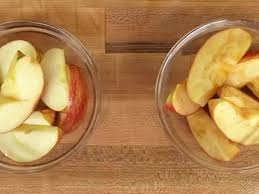 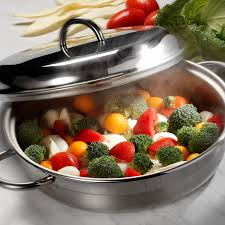 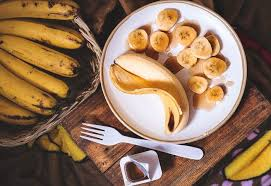 ΟΙ ΧΥΜΟΙ ΠΡΕΠΕΙ ΝΑ ΠΙΝΟΝΤΑΙ ΑΜΕΣΩΣ ΑΛΛΙΩΣ ΟΞΕΙΔΩΝΟΝΤΑΙ ΟΙ ΒΙΤΑΜΙΝΕΣ
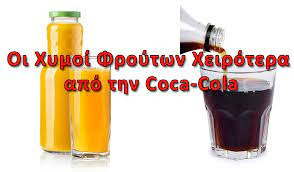 ΝΑ ΠΡΟΤΙΜΟΥΜΕ ΤΟΥΣ ΦΥΣΙΚΟΥΣ ΧΥΜΟΥΣ ΑΠΌ ΑΥΤΟΥΣ ΤΟΥ ΕΜΠΟΡΙΟΥ ΓΙΑΤΙ ΔΕΝ ΠΕΡΙΕΧΟΥΝ ΣΥΝΤΗΡΗΤΙΚΑ
ΝΑ ΧΡΗΣΙΜΟΠΟΙΟΥΜΕ ΚΕΡΑΜΙΚΟ ΜΑΧΑΙΡΙ ΚΙ ΌΧΙ ΜΕΤΑΛΛΙΚΟ ΓΙΑΤΙ ΤΟ ΜΕΤΑΛΛΟ ΟΞΕΙΔΩΝΕΙ ΤΙΣ ΒΙΤΑΜΙΝΕΣ
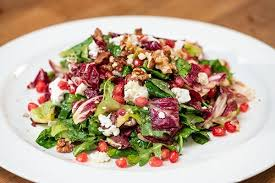 5 μικρά «μυστικά» αποθήκευσης

·         Οι μπανάνες μπορεί να μαυρίζουν μέσα στο ψυγείο, αλλά στην ουσία το εσωτερικό τους παραμένει υγιές. Αν θέλετε να τις τοποθετήσετε στο ψυγείο, χωρίς να μαυρίζουν, δοκιμάστε να τις βάλετε σε ένα πλαστικό σακουλάκι.
·         Αφήστε τις ντομάτες εκτός ψυγείου, καθώς οι χαμηλές θερμοκρασίες αλλοιώνουν τη γεύση τους. Προτιμήστε να τις βάλετε σε ένα μπολ σε θερμοκρασία δωματίου, μακριά από φως, με το μίσχο προς τα πάνω και να τους αλλάζετε συχνά θέση μέσα στο μπολ για να αποφύγετε «τραυματισμούς». Έτσι θα τις διατηρήσετε για περισσότερο από 1 εβδομάδα.
·         Δώστε πνοή… ζωής στα μαραμένα λαχανικά του ψυγείου, με ένα παγωμένο μπάνιο. Βάλτε τα μαρούλια και τα μυρωδικά σας σε ένα μπολ με παγωμένο νερό και κουνήστε τα για 1-2 λεπτά.
·         Κρατήστε τις πατάτες σας μακριά από φως. Ο καλύτερος τρόπος αποθήκευσής τους είναι σε μια χαρτοσακούλα στο πιο δροσερό και σκοτεινό μέρος της κουζίνας. Αποφύγετε το ψυγείο, καθώς το κρύο μετατρέπει γρηγορότερα το άμυλο σε ζάχαρη, όπως και το πλύσιμο που θα τις κάνει να σαπίσουν γρηγορότερα.
·         Τα κρεμμύδια και τα σκόρδα χρειάζονται ένα ξηρό και σκοτεινό μέρος που αερίζεται για να διατηρηθούν. Κρατήστε τα μακριά από τις πατάτες, οι οποίες εκλύουν υγρασία και αέρια που θα προκαλέσουν την καταστροφή τους και αν τα ξεφλουδίσετε, μπορείτε να τα συντηρήσετε σε ένα κλειστό τάπερ στο ψυγείο.